KATECHEZA 0 „a”, „b”
Temat: Jezus wstępuje 
do nieba
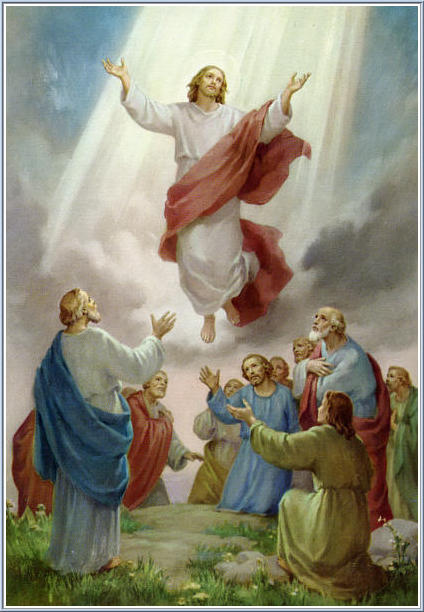 Co to jest niebo?
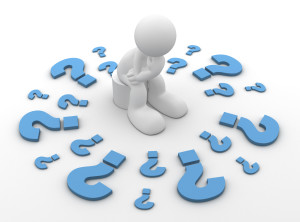 Gdzie możemy znaleźć niebo?
Popróbujmy odnaleźć niebo.
NIEBO
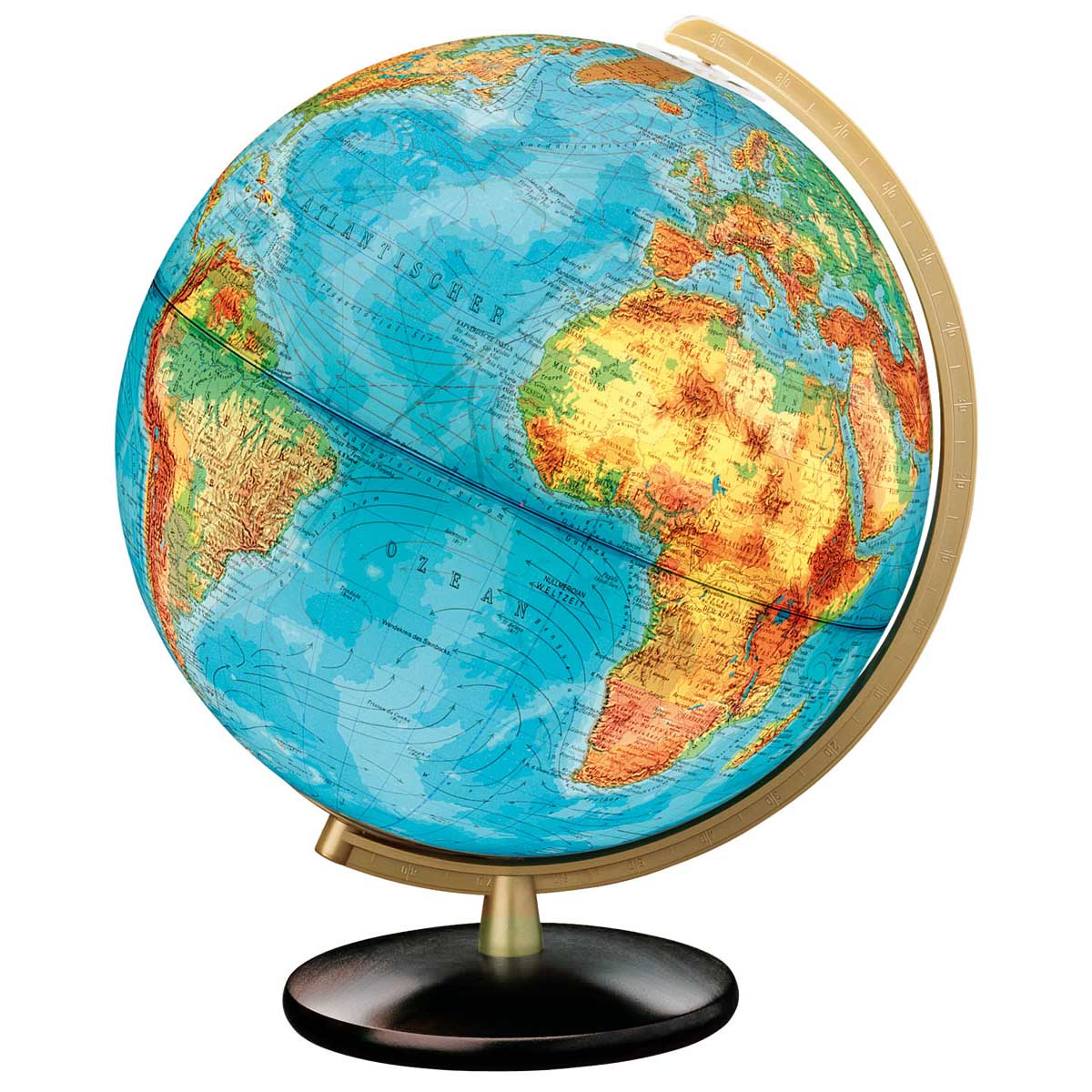 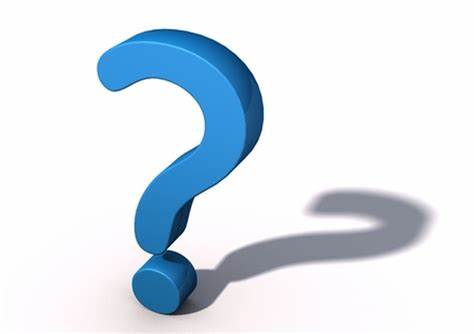 Miejsce na mapie świata ???
„NIEBO W GĘBIE”
Coś smacznego ???
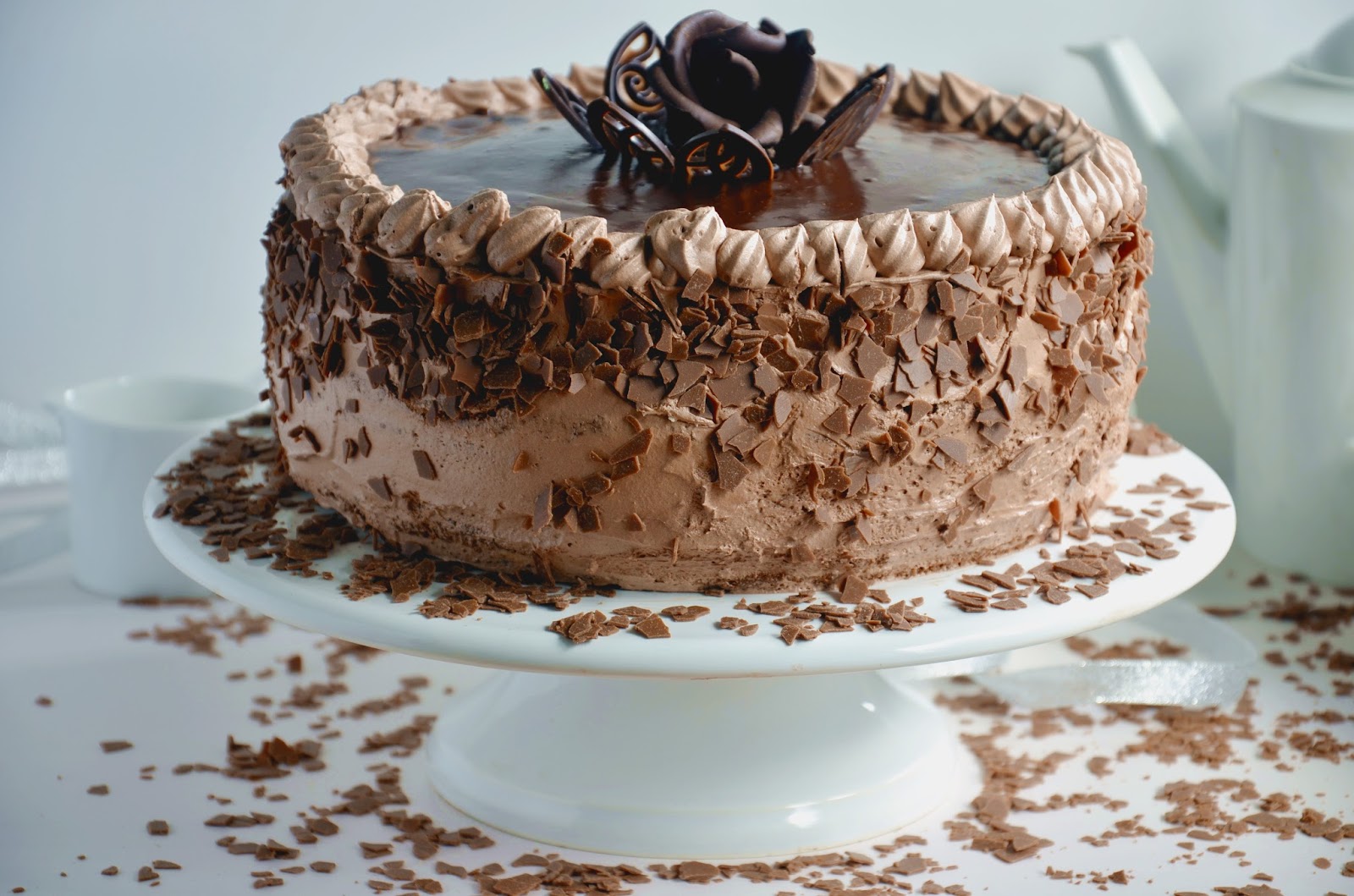 Czy to jest prawdziwe niebo?
Niebo to coś, co jest w górze ???
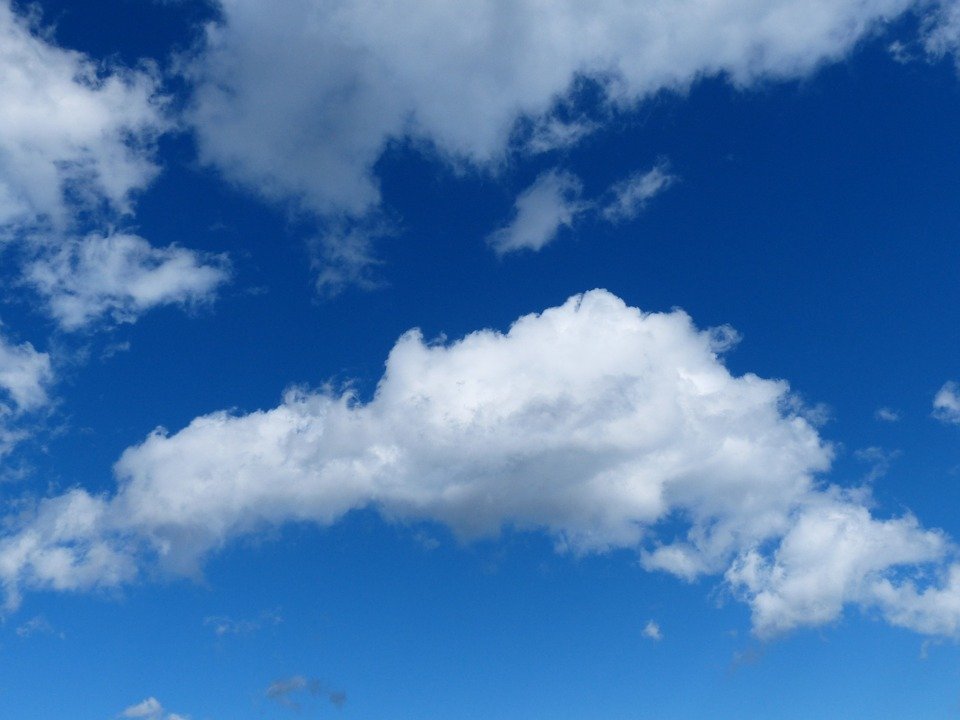 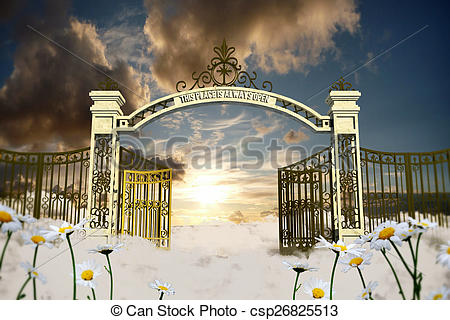 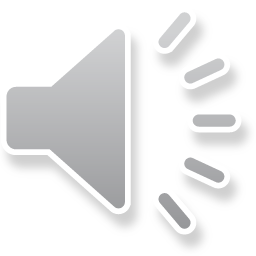 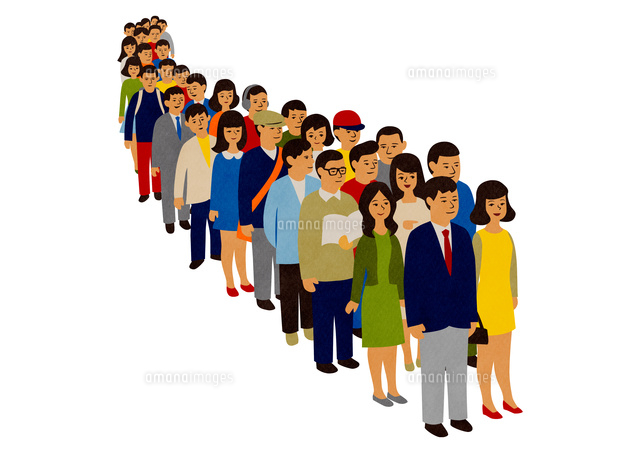 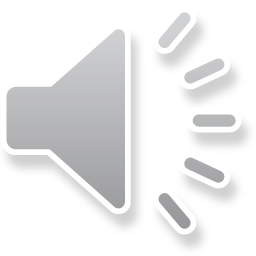 NIEBO 
TO MIEJSCE, GDZIE
CZUJEMY SIĘ DOBRZE,
GDZIE JESTEŚMY
SZCZĘŚLIWI
Czterdzieści dni po Zmartwychwstaniu 
Pan Jezus wstąpił do nieba.
Uroczystość tę nazywamy 
Wniebowstąpieniem Pana Jezusa.
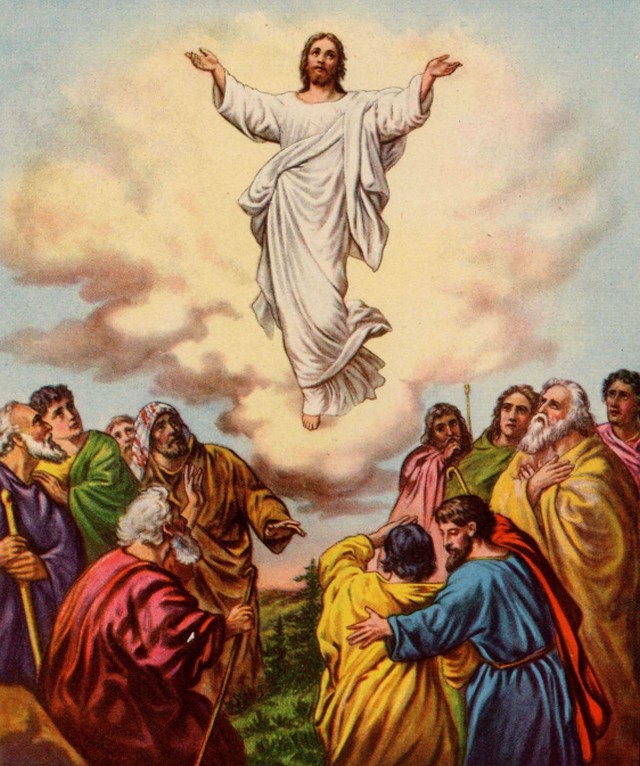 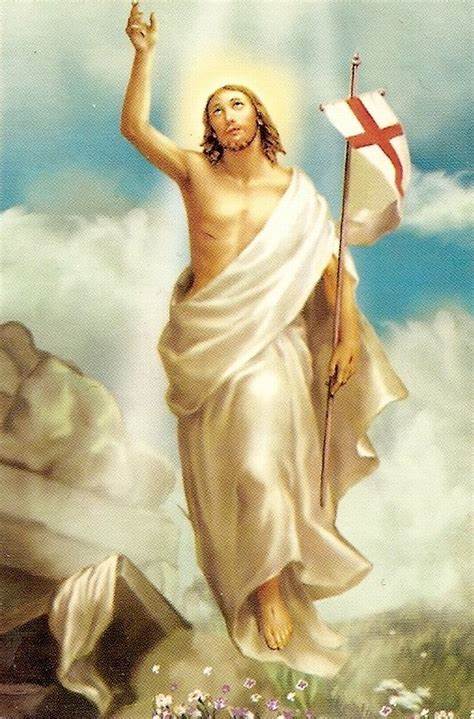 40 dni
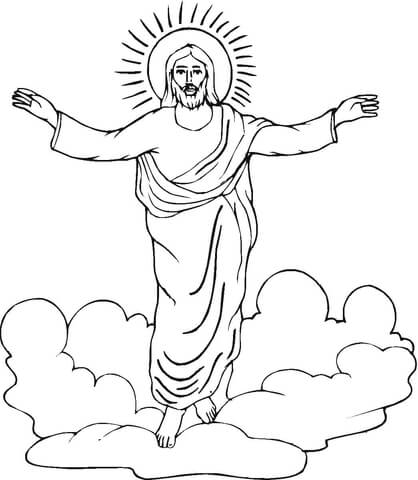 Skopiuj i pokoloruj rysunek